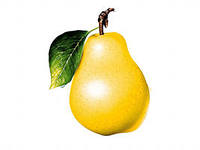 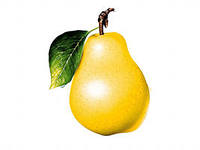 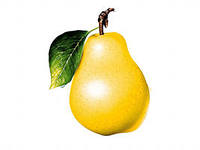 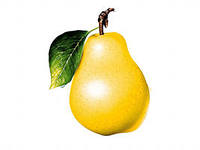 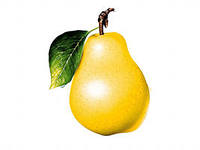 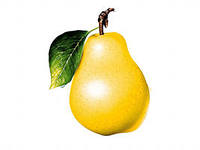 У Ани было
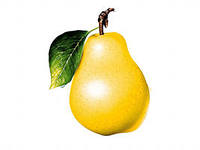 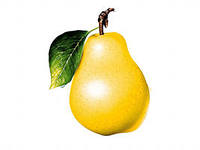 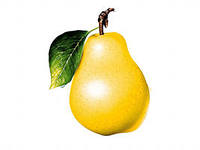 Она съела
Сколько груш осталось?
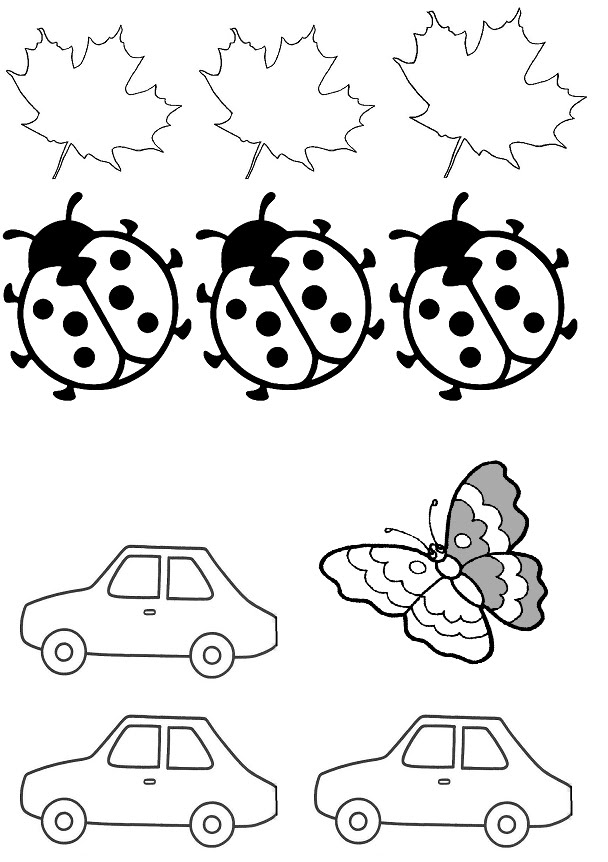 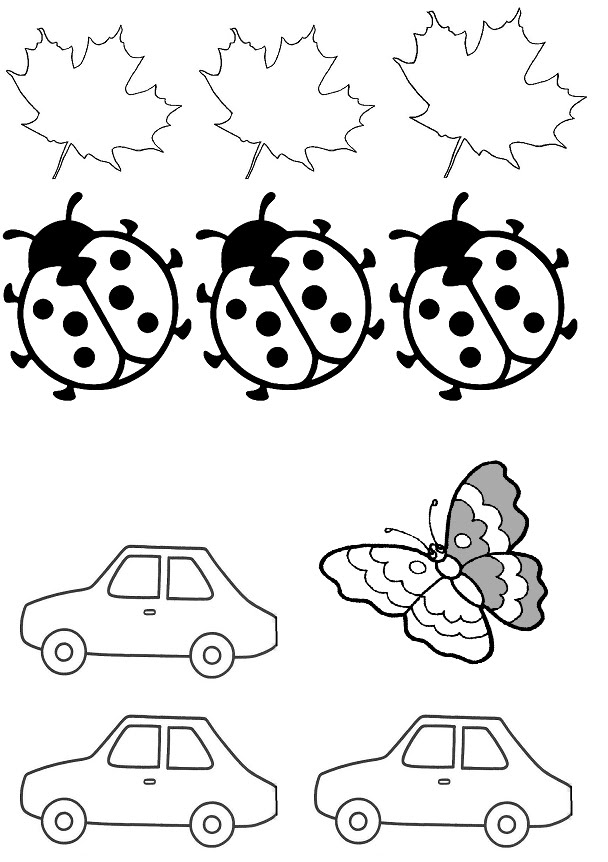 Артём нарисовал
,
а потом ещё
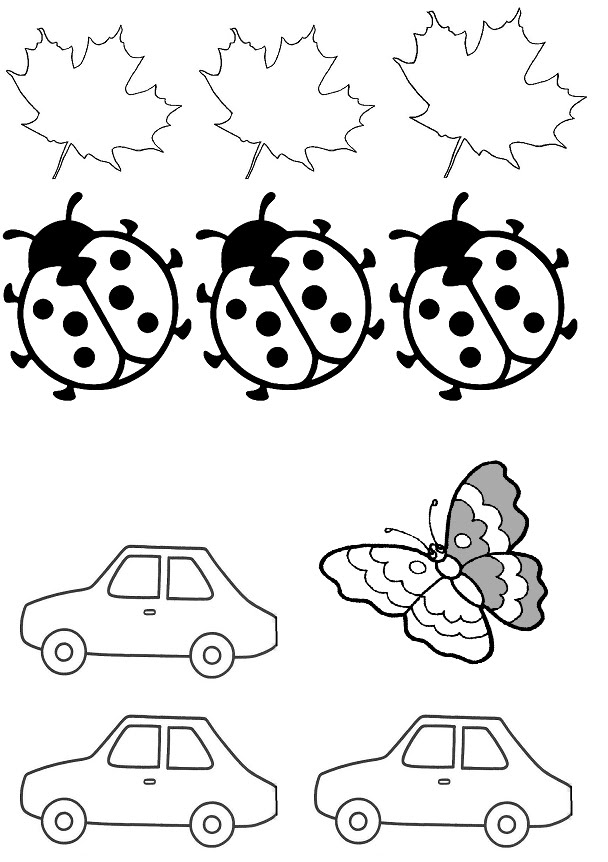 .
Сколько всего машин нарисовал Артём?
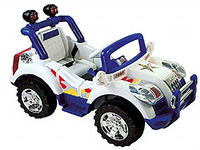 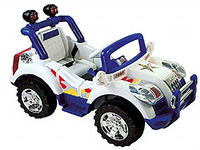 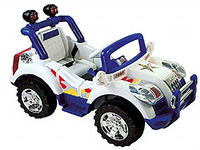 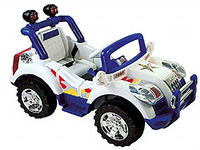 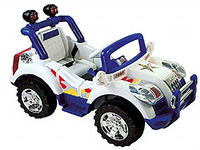 У Антона
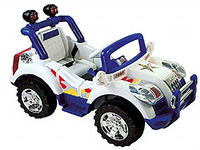 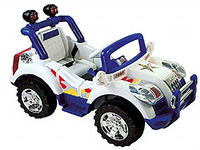 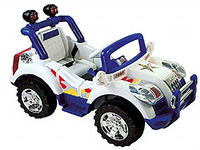 а у Серёжи на
больше. 
Сколько  машин   у   Серёжи?
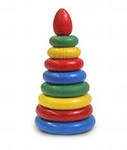 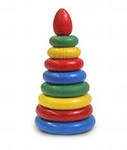 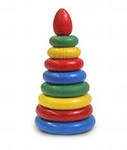 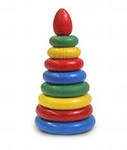 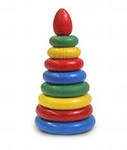 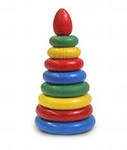 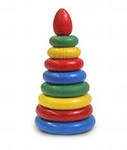 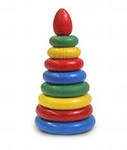 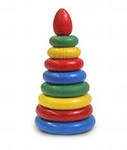 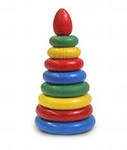 У Юли
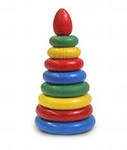 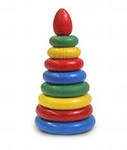 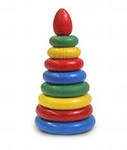 а у Светы на
меньше.
Сколько  пирамидок  у  Светы?